শুভেচ্ছা
Dc¯’vcbvq
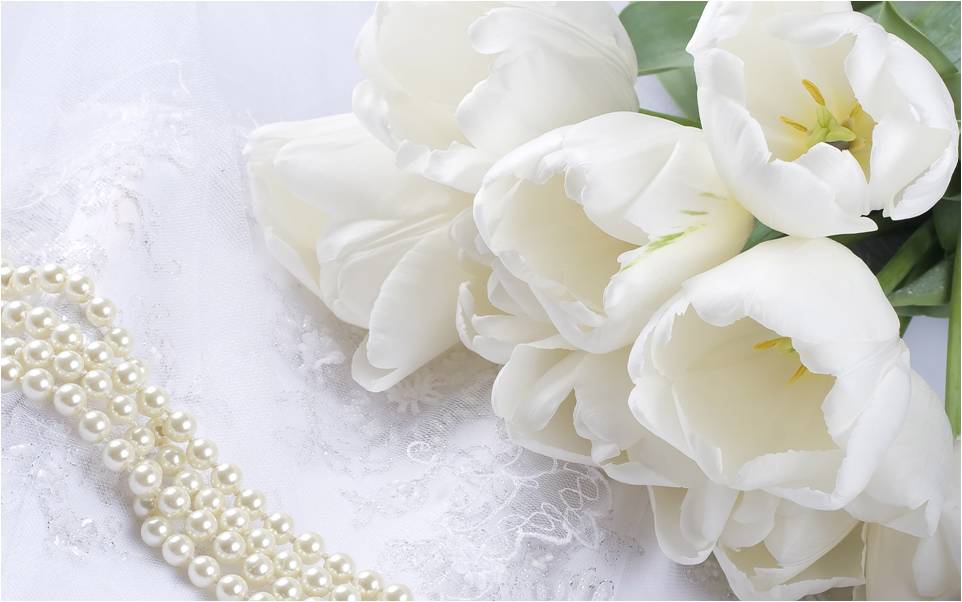 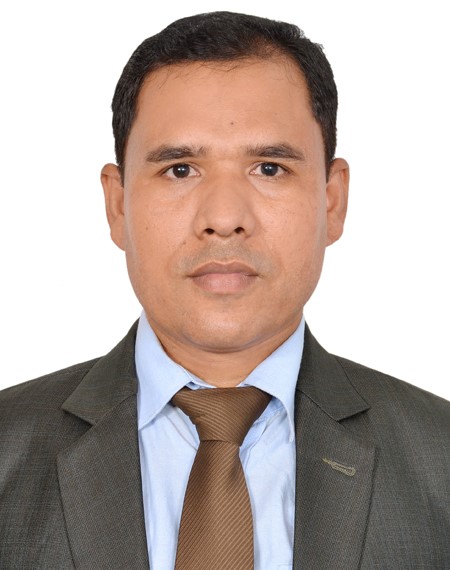 ‡gv: gwgbyj Bmjvg
mnKvix wkÿK
AvZjvkcyi miKvwi cÖv_wgK we`¨vjq 
iƒcMÄ, bvivqYMÄ|
পাঠ পরিচিতি
শ্রেণি  :  পঞ্চম 
বিষয় :  প্রাথমিক গণিত
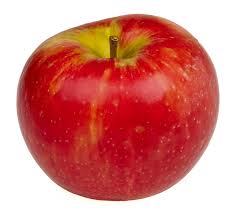 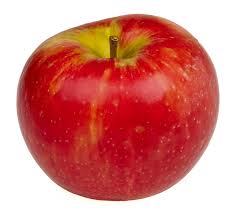 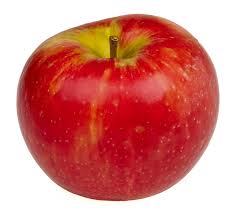 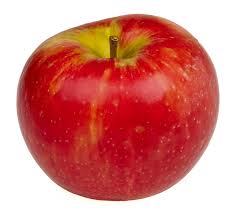 লব
(ছোট)
হর
( বড়)
ভগ্নাংশ
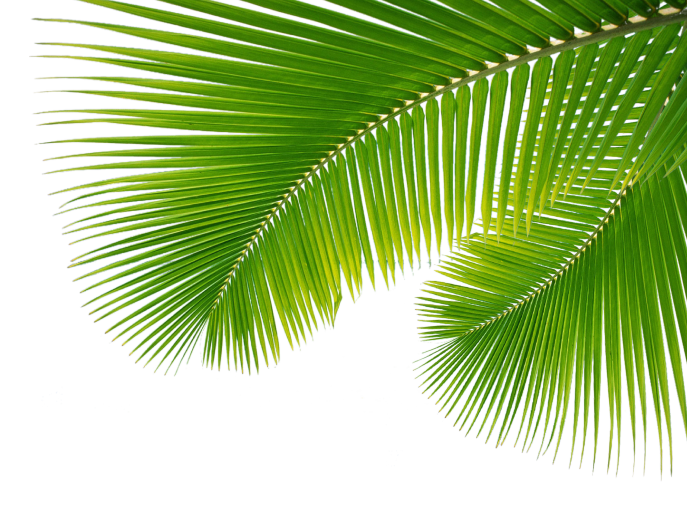 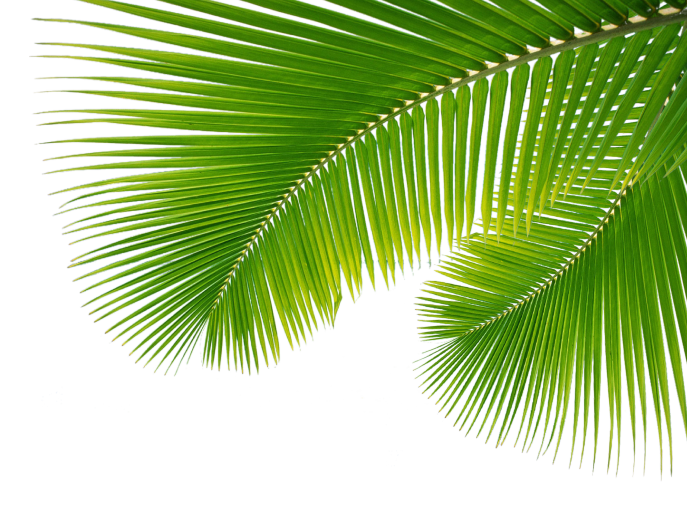 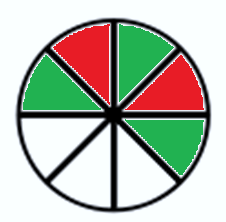 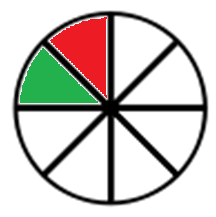 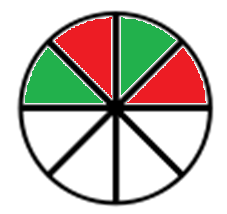 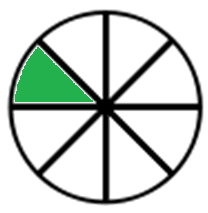 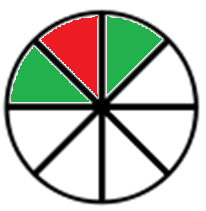 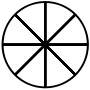 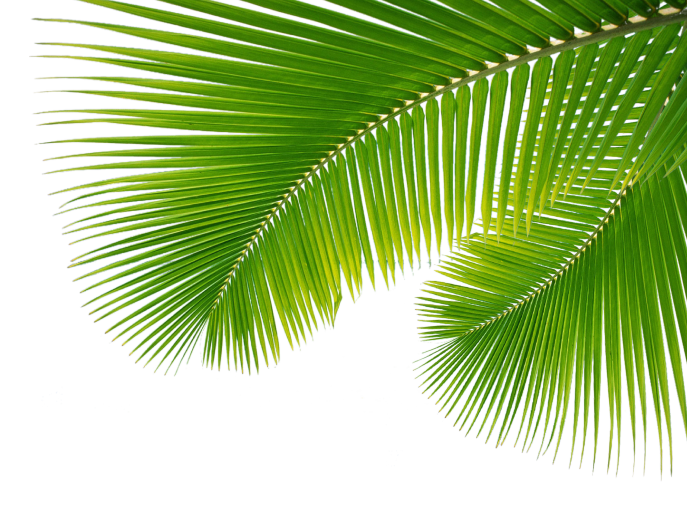 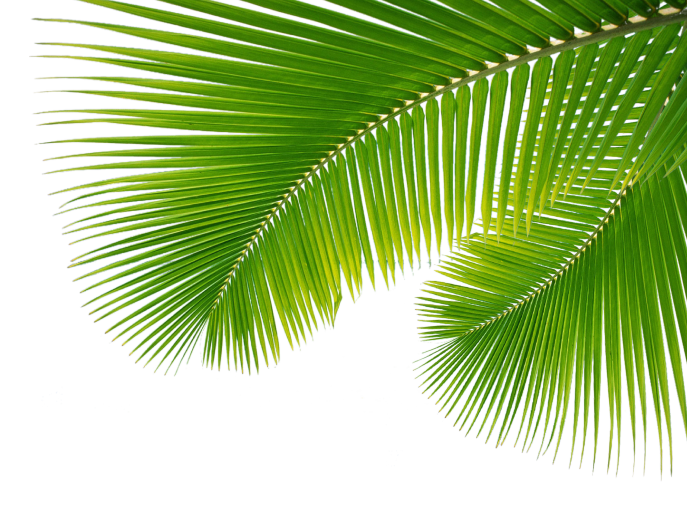 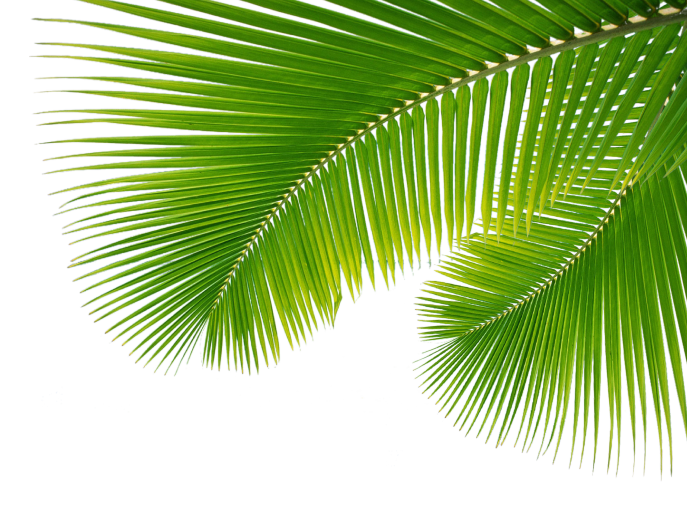 আজকের পাঠ
ভগ্নাংশ    
অধ্যায় : ৬ (ক)  
      পৃষ্ঠা : 3৮ - ৩৯
শিখনফল
১। প্রকৃত ভগ্নাংশ ,অপ্রকৃত ভগ্নাংশ ও মিশ্র ভগ্নাংশ চিহ্নিত করতে পারবে ।
২। অপ্রকৃত ভগ্নাংশ ও মিশ্র ভগ্নাংশকে রুপান্তর  করতে পারবে ।
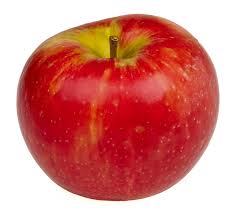 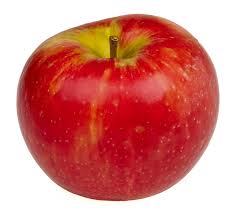 প্রকৃত ভগ্নাংশ
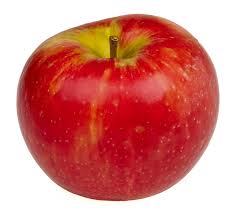 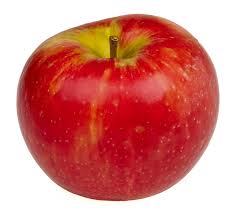 যে সব ভগ্নাংশের লব , হর অপেক্ষা ছোট সেগুলো  প্রকৃত ভগ্নাংশ।
প্রকৃত ভগ্নাংশ
যে কোন প্রকৃত ভগ্নাংশের মান ১ এর চেয়ে ছোট।
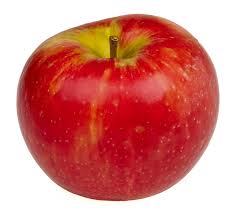 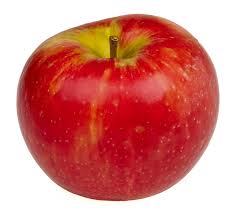 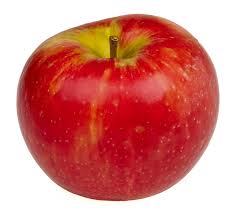 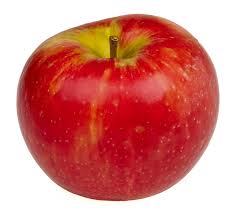 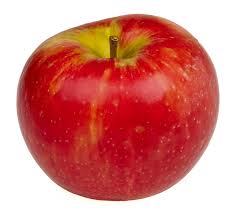 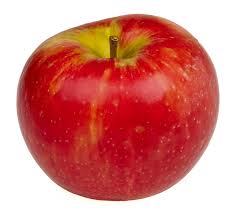 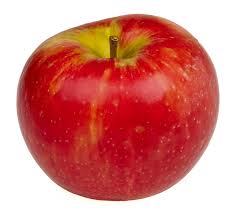 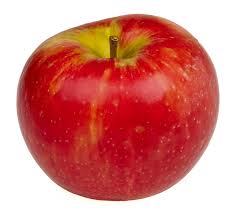 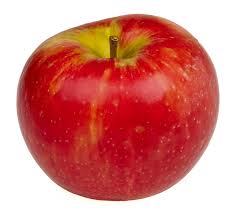 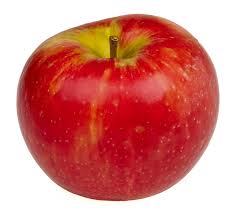 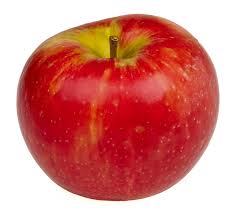 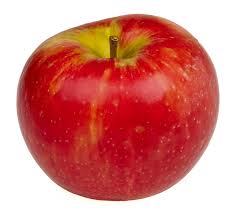 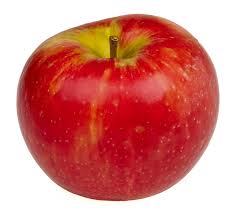 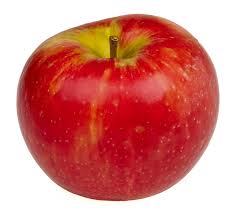 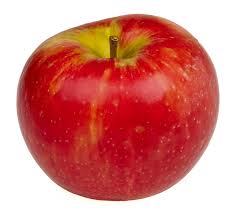 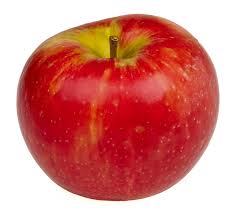 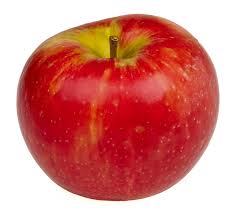 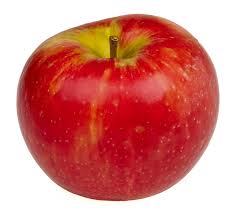 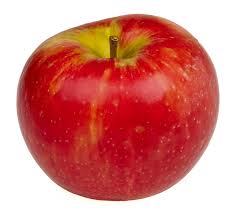 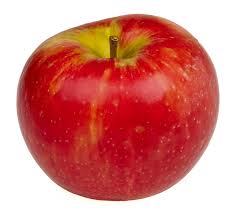 লব বড়
অপ্রকৃত ভগ্নাংশ
৫÷ ৪
=
হর ছোট
অপ্রকৃত ভগ্নাংশ : যে সব ভগ্নাংশের লব , হর অপেক্ষা বড়  সেগুলো  অপ্রকৃত ভগ্নাংশ।
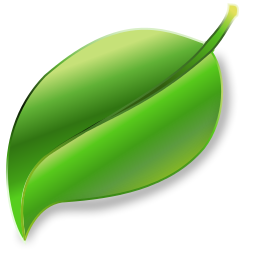 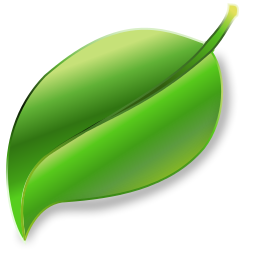 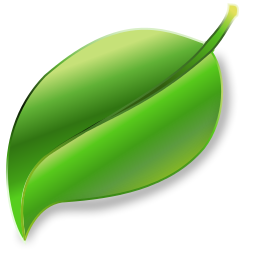 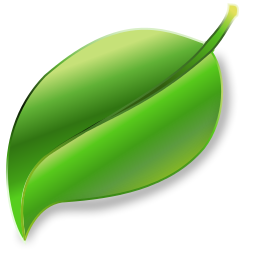 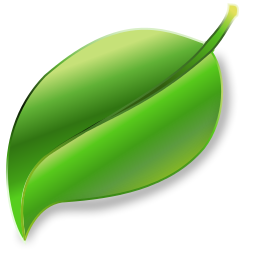 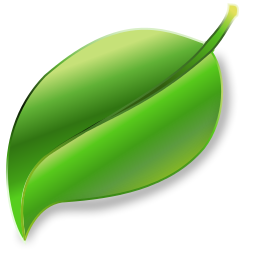 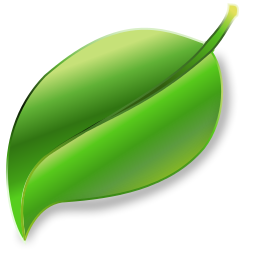 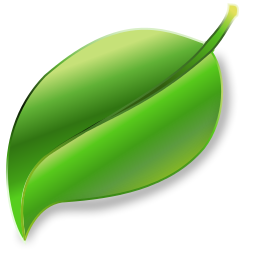 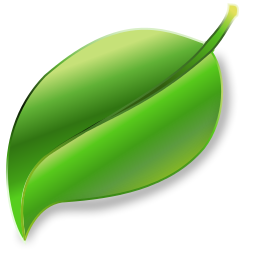 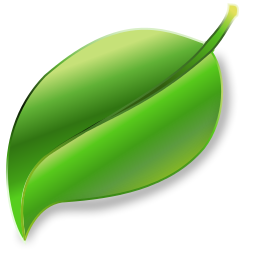 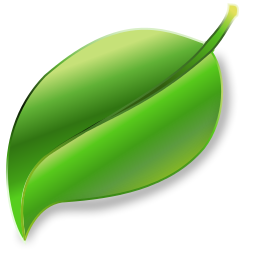 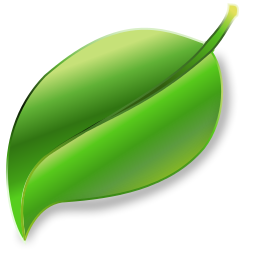 প্রকৃত ভগ্নাংশ
অপ্রকৃত ভগ্নাংশ
মূল্যায়ন
১।  প্রকৃত ভগ্নাংশ কাকে বলে?
    উত্তর : যে সব ভগ্নাংশের লব , হর অপেক্ষা ছোট সেগুলো  প্রকৃত ভগ্নাংশ।
২। অপ্রকৃত ভগ্নাংশ কাকে বলে?
 উত্তর : যে সব ভগ্নাংশের লব , হর অপেক্ষা বড়  সেগুলো  অপ্রকৃত ভগ্নাংশ।
৩। প্রকৃত ভগ্নাংশের মান ১ এর  থেকে ছোট হয় কেন? 
উত্তর : কারণ একটি জিনিসকে অনেক ভাগ করা হয় ।
৪। মনেকর , তোমার মা তোমাকে এবং তোমার বোনকে ১ টি তরমুজ ,৩ টি আম এবং ৭ টি কলা দিয়ে সমান করে ভাগ করে নিতে বললেন। তোমার ভাগে কোন ফলের কত অংশ পাবে, ভগ্নাংশে লেখ। 
উত্তর :         ,          ,
বাড়ির কাজ 

অনুশীলনী ৬ (ক) এর  ১ নং ও ২ নং (গ, ঙ )
ধন্যবাদ
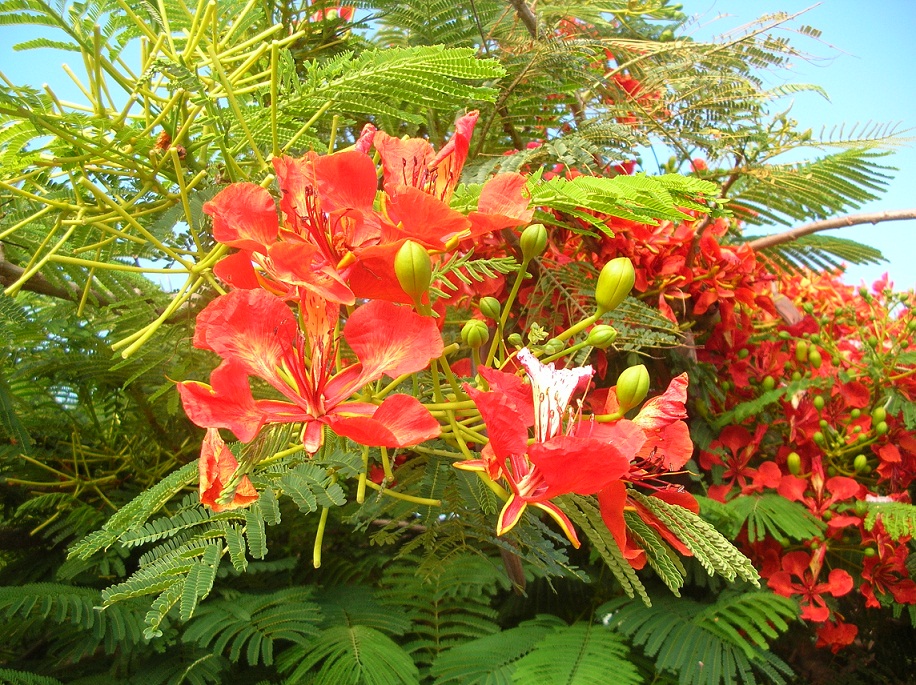 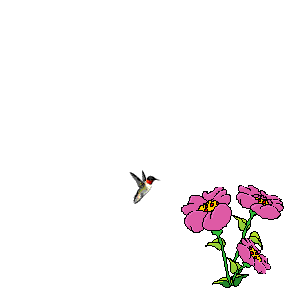